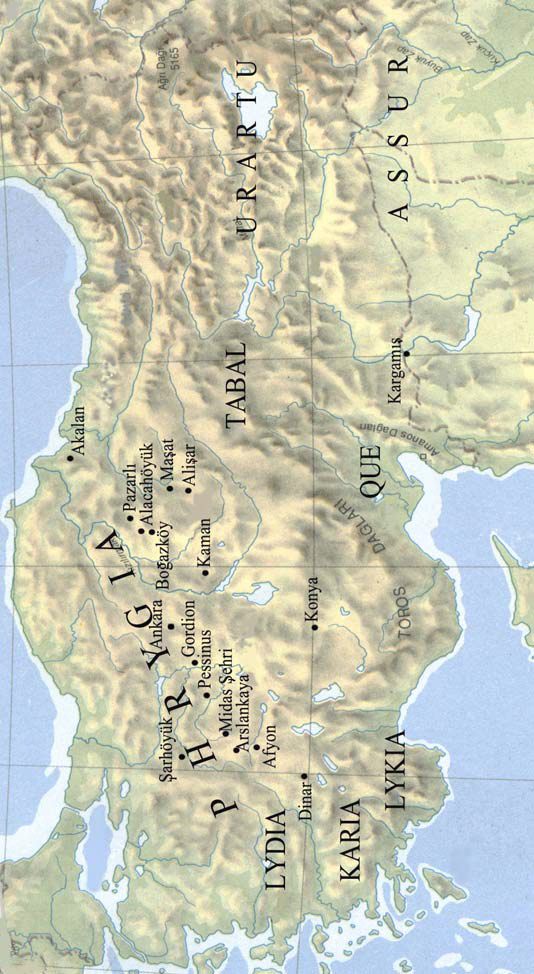 ANADOLU UYGARLIKLARI
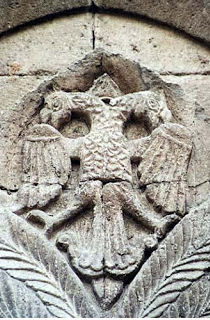 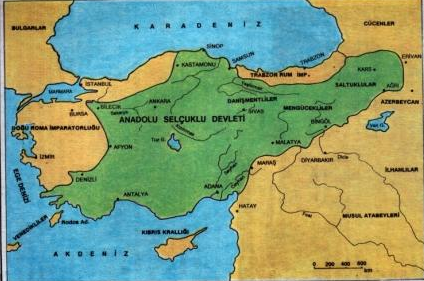 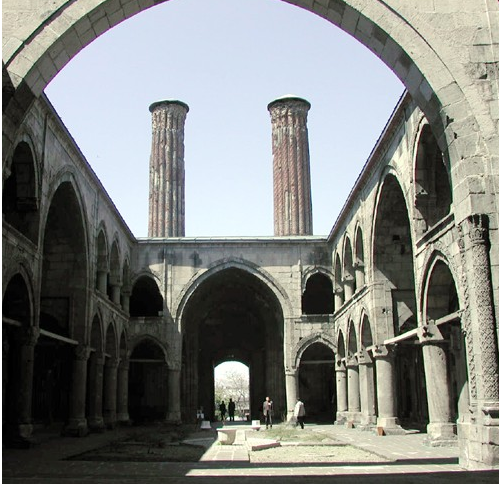 ANADOLU SELÇUKLU KARTALI VE TAŞ KABARTMA SAVAŞCI FİGÜRÜ
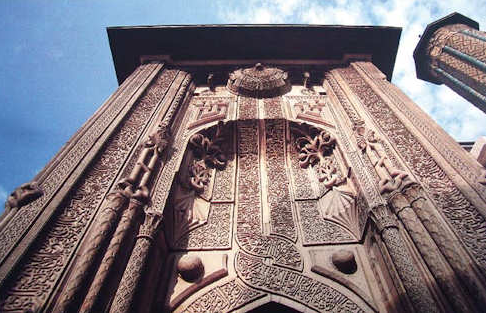 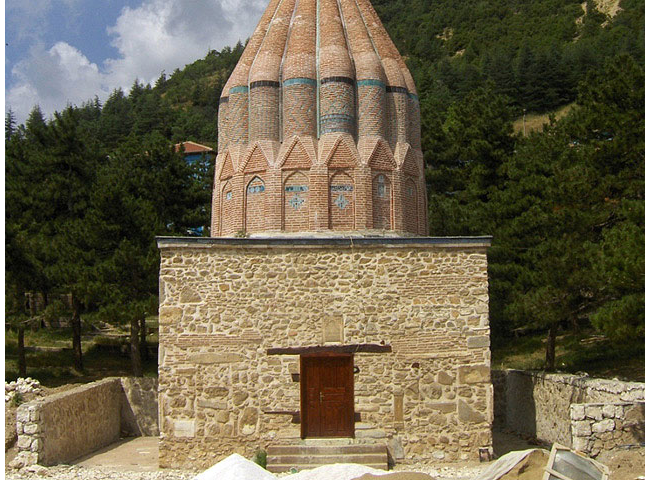 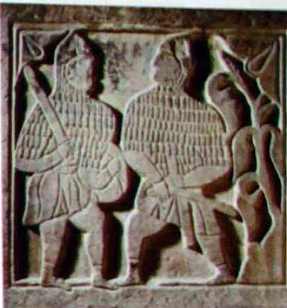 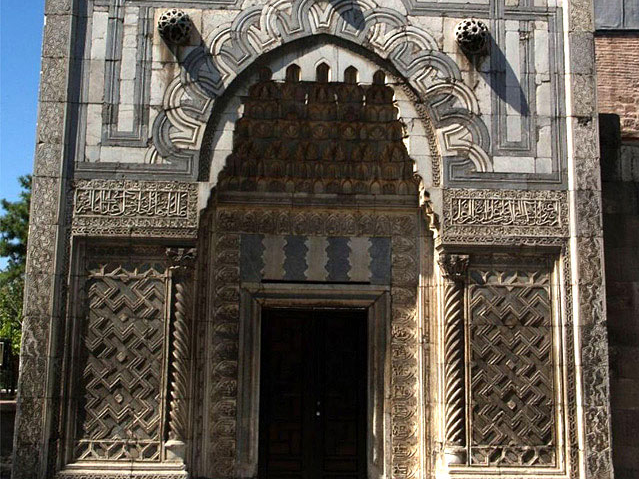 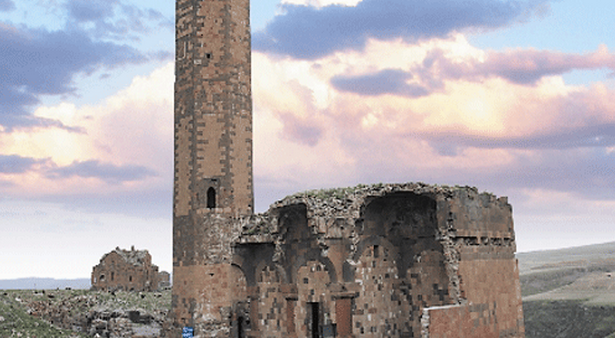 [Speaker Notes: TÜRKLER
Selçuklular en görkemli zamanlarını ALAADDİN KEYKUBAT zamanında yaşamışlardır.Bu dönemde tüm Anadolu baştan sona imar edilirken öte yandan devletin bekası için gerekli olan birlik ve beraberliğin manevi mimarları YUNUS EMRE,MEVLANA,HACI BEKTAŞ-I VELİ,NASRETTİN HOCA gibi gönül dostları Anadolu insanının kalbini fethetmiştir.
 
Selçuklularda günümüze kalan önemli eserler arasında;Kayseride Sultanhan,Sivasta Çifteminare, Antalyada Yivliminare,Ürgüpte Sarıhan,Konyada Sultanhan,Türk çatı sanatını taşa yansıtan örneklerinden Niğde de Hüdavent  Hatun Türbesi ,Van-Gevaşta Gevaş Kümbeti,Tokatta Ali Tusi,Kayseride Dönerli ve Sırçalı Kümbetler,Ahlattaki Şeyh Eğirt Kümbetleri ve daha onlarcasını saymak mümkündür.
 
Osmanlılar geliştirdiği mimari sitili bugün Anadolu’nun her şehrinde görmek mümkündür.Yüzlerce şahesere imza atan MİMAR SİNAN’IN iki ölmez eseri olan Edirnedeki Selimiye ve İstanbuldaki Süleymaniye Camileri tüm ihtişamıile ayaktadır.
 
Bursada Ulucami,Yeşilcami,Yeşil Türbe,İstanbulda Sultan Ahmet Camisi,Rumeli Sarayı ve II Ahmet çeşmesi, Ağrıda ki İshak Paşa Sarayı ve daha yüzlercesi Osmanlı eserlerine örnek gösterilebilir.Budin , Estergon,Zigatvar gibi kaleler dünyanın en meşhur kaleleri olarak günümüze kadar gelmiştir.Osmanlılar dünyanın en büyük ve en fazla köprü yapıcısı devlet ünvanına da sahiptir.Balkanlarda ki Tuna,Drava,Ergene,Mostar,Drina ve Vardar köprüleri birer sanat abidesi olarak varlıklarını devam ettirmektedirler.
 
Dünyanın kesin şekilde yuvarlak olduğunu bir harita da ile gösteren PİRİ REİSİN 1313 yılında Yavuz Sultan Selime sunduğu ceylan derisine yapılmış renkli haritasına Amerika Avrupa paftası TOPKAPI SARAYINDADIR.Piri Reisin haritası Amerika kıtasını gösteren ve günümüze kalan  en eski haritalarından biridir.
 
Evliya Çelebinin 40 yıl boyunca Osmanlı topraklarını dolaşmış ve meşhur eseri Seyehatnameyi yazmıştır.
 
İbni sinanın tıp ilmine ilaveler yapılmış Kayseri başta olmak üzere Anadolu’da pek çok tıp merkezi açılmıştır.]
Selçuklular en görkemli zamanlarını ALAADDİN KEYKUBAT zamanında yaşamışlardır. Bu dönemde tüm Anadolu baştan sona imar edilirken öte yandan devletin bekası için gerekli olan birlik ve beraberliğin manevi mimarları YUNUS EMRE,MEVLANA,HACI BEKTAŞ-I VELİ,NASRETTİN HOCA gibi gönül dostları Anadolu insanının kalbini fethetmiştir.

Selçuklularda günümüze kalan önemli eserler arasında;Kayseride Sultanhan,Sivasta Çifteminare, Antalyada Yivliminare,Ürgüpte Sarıhan,Konyada Sultanhan,Türk çatı sanatını taşa yansıtan örneklerinden Niğde de Hüdavent  Hatun Türbesi ,Van-Gevaşta Gevaş Kümbeti,Tokatta Ali Tusi,Kayseride Dönerli ve Sırçalı Kümbetler,Ahlattaki Şeyh Eğirt Kümbetleri ve daha onlarcasını saymak mümkündür.

Osmanlılar geliştirdiği mimari sitili bugün Anadolu’nun her şehrinde görmek mümkündür. Yüzlerce şahesere imza atan MİMAR SİNAN’ın iki ölmez eseri olan Edirne’deki Selimiye ve İstanbul’daki Süleymaniye Camileri tüm ihtişamı ile ayaktadır.

Bursada Ulucami,Yeşilcami,Yeşil Türbe,İstanbulda Sultan Ahmet Camisi,Rumeli Sarayı ve II Ahmet çeşmesi, Ağrıda ki İshak Paşa Sarayı ve daha yüzlercesi Osmanlı eserlerine örnek gösterilebilir.Budin , Estergon,Zigatvar gibi kaleler dünyanın en meşhur kaleleri olarak günümüze kadar gelmiştir.Osmanlılar dünyanın en büyük ve en fazla köprü yapıcısı devlet ünvanına da sahiptir.Balkanlarda ki Tuna,Drava,Ergene,Mostar,Drina ve Vardar köprüleri birer sanat abidesi olarak varlıklarını devam ettirmektedirler.

Dünyanın kesin şekilde yuvarlak olduğunu bir harita da ile gösteren PİRİ REİSİN 1313 yılında Yavuz Sultan Selime sunduğu ceylan derisine yapılmış renkli haritasına Amerika Avrupa paftası TOPKAPI SARAYI’ndadır. Piri Reisin haritası Amerika kıtasını gösteren ve günümüze kalan  en eski haritalarından biridir.

Evliya Çelebinin 40 yıl boyunca Osmanlı topraklarını dolaşmış ve meşhur eseri Seyehatnameyi yazmıştır.

İbn-i Sina’nın tıp ilmine ilaveler yapılmış Kayseri başta olmak üzere Anadolu’da pek çok tıp merkezi açılmıştır.
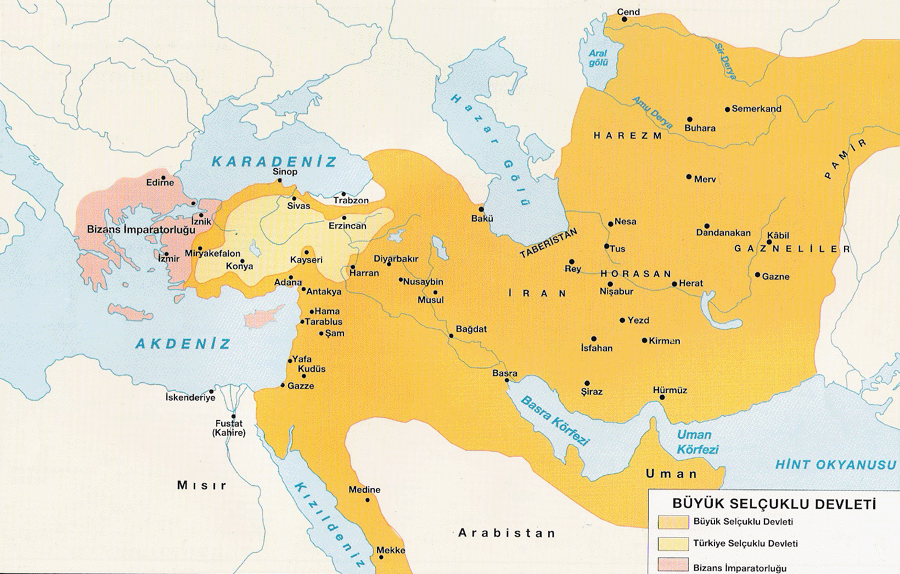 [Speaker Notes: TÜRKLER
Selçuklular en görkemli zamanlarını ALAADDİN KEYKUBAT zamanında yaşamışlardır.Bu dönemde tüm Anadolu baştan sona imar edilirken öte yandan devletin bekası için gerekli olan birlik ve beraberliğin manevi mimarları YUNUS EMRE,MEVLANA,HACI BEKTAŞ-I VELİ,NASRETTİN HOCA gibi gönül dostları Anadolu insanının kalbini fethetmiştir.
 
Selçuklularda günümüze kalan önemli eserler arasında;Kayseride Sultanhan,Sivasta Çifteminare, Antalyada Yivliminare,Ürgüpte Sarıhan,Konyada Sultanhan,Türk çatı sanatını taşa yansıtan örneklerinden Niğde de Hüdavent  Hatun Türbesi ,Van-Gevaşta Gevaş Kümbeti,Tokatta Ali Tusi,Kayseride Dönerli ve Sırçalı Kümbetler,Ahlattaki Şeyh Eğirt Kümbetleri ve daha onlarcasını saymak mümkündür.
 
Osmanlılar geliştirdiği mimari sitili bugün Anadolu’nun her şehrinde görmek mümkündür.Yüzlerce şahesere imza atan MİMAR SİNAN’IN iki ölmez eseri olan Edirnedeki Selimiye ve İstanbuldaki Süleymaniye Camileri tüm ihtişamıile ayaktadır.
 
Bursada Ulucami,Yeşilcami,Yeşil Türbe,İstanbulda Sultan Ahmet Camisi,Rumeli Sarayı ve II Ahmet çeşmesi, Ağrıda ki İshak Paşa Sarayı ve daha yüzlercesi Osmanlı eserlerine örnek gösterilebilir.Budin , Estergon,Zigatvar gibi kaleler dünyanın en meşhur kaleleri olarak günümüze kadar gelmiştir.Osmanlılar dünyanın en büyük ve en fazla köprü yapıcısı devlet ünvanına da sahiptir.Balkanlarda ki Tuna,Drava,Ergene,Mostar,Drina ve Vardar köprüleri birer sanat abidesi olarak varlıklarını devam ettirmektedirler.
 
Dünyanın kesin şekilde yuvarlak olduğunu bir harita da ile gösteren PİRİ REİSİN 1313 yılında Yavuz Sultan Selime sunduğu ceylan derisine yapılmış renkli haritasına Amerika Avrupa paftası TOPKAPI SARAYINDADIR.Piri Reisin haritası Amerika kıtasını gösteren ve günümüze kalan  en eski haritalarından biridir.
 
Evliya Çelebinin 40 yıl boyunca Osmanlı topraklarını dolaşmış ve meşhur eseri Seyehatnameyi yazmıştır.
 
İbni sinanın tıp ilmine ilaveler yapılmış Kayseri başta olmak üzere Anadolu’da pek çok tıp merkezi açılmıştır.]
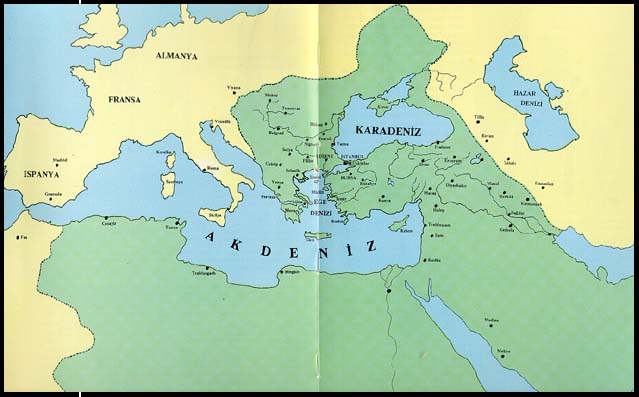 [Speaker Notes: TÜRKLER
Selçuklular en görkemli zamanlarını ALAADDİN KEYKUBAT zamanında yaşamışlardır.Bu dönemde tüm Anadolu baştan sona imar edilirken öte yandan devletin bekası için gerekli olan birlik ve beraberliğin manevi mimarları YUNUS EMRE,MEVLANA,HACI BEKTAŞ-I VELİ,NASRETTİN HOCA gibi gönül dostları Anadolu insanının kalbini fethetmiştir.
 
Selçuklularda günümüze kalan önemli eserler arasında;Kayseride Sultanhan,Sivasta Çifteminare, Antalyada Yivliminare,Ürgüpte Sarıhan,Konyada Sultanhan,Türk çatı sanatını taşa yansıtan örneklerinden Niğde de Hüdavent  Hatun Türbesi ,Van-Gevaşta Gevaş Kümbeti,Tokatta Ali Tusi,Kayseride Dönerli ve Sırçalı Kümbetler,Ahlattaki Şeyh Eğirt Kümbetleri ve daha onlarcasını saymak mümkündür.
 
Osmanlılar geliştirdiği mimari sitili bugün Anadolu’nun her şehrinde görmek mümkündür.Yüzlerce şahesere imza atan MİMAR SİNAN’IN iki ölmez eseri olan Edirnedeki Selimiye ve İstanbuldaki Süleymaniye Camileri tüm ihtişamıile ayaktadır.
 
Bursada Ulucami,Yeşilcami,Yeşil Türbe,İstanbulda Sultan Ahmet Camisi,Rumeli Sarayı ve II Ahmet çeşmesi, Ağrıda ki İshak Paşa Sarayı ve daha yüzlercesi Osmanlı eserlerine örnek gösterilebilir.Budin , Estergon,Zigatvar gibi kaleler dünyanın en meşhur kaleleri olarak günümüze kadar gelmiştir.Osmanlılar dünyanın en büyük ve en fazla köprü yapıcısı devlet ünvanına da sahiptir.Balkanlarda ki Tuna,Drava,Ergene,Mostar,Drina ve Vardar köprüleri birer sanat abidesi olarak varlıklarını devam ettirmektedirler.
 
Dünyanın kesin şekilde yuvarlak olduğunu bir harita da ile gösteren PİRİ REİSİN 1313 yılında Yavuz Sultan Selime sunduğu ceylan derisine yapılmış renkli haritasına Amerika Avrupa paftası TOPKAPI SARAYINDADIR.Piri Reisin haritası Amerika kıtasını gösteren ve günümüze kalan  en eski haritalarından biridir.
 
Evliya Çelebinin 40 yıl boyunca Osmanlı topraklarını dolaşmış ve meşhur eseri Seyehatnameyi yazmıştır.
 
İbni sinanın tıp ilmine ilaveler yapılmış Kayseri başta olmak üzere Anadolu’da pek çok tıp merkezi açılmıştır.]
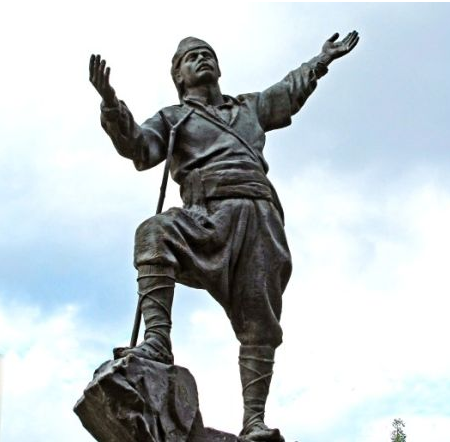 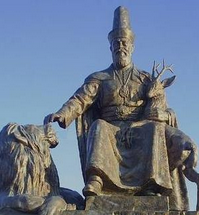 YUNUS EMRE
HACI BEKTAŞİ VELİ
MEVLANA
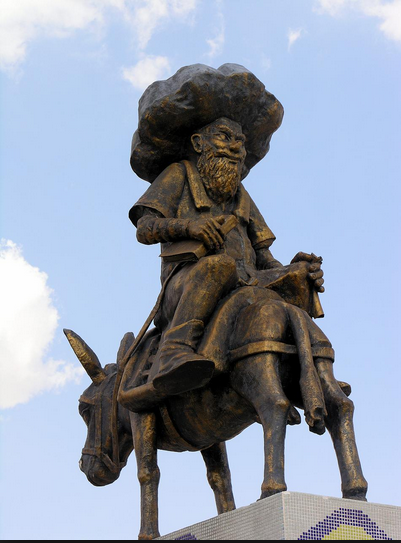 N
A
S
R
E
T
T
İ
N 
H
O
C
A
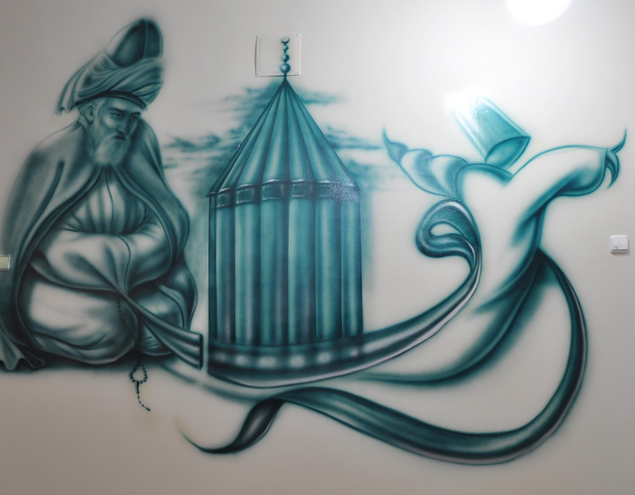 [Speaker Notes: TÜRKLER
Selçuklular en görkemli zamanlarını ALAADDİN KEYKUBAT zamanında yaşamışlardır.Bu dönemde tüm Anadolu baştan sona imar edilirken öte yandan devletin bekası için gerekli olan birlik ve beraberliğin manevi mimarları YUNUS EMRE,MEVLANA,HACI BEKTAŞ-I VELİ,NASRETTİN HOCA gibi gönül dostları Anadolu insanının kalbini fethetmiştir.
 
Selçuklularda günümüze kalan önemli eserler arasında;Kayseride Sultanhan,Sivasta Çifteminare, Antalyada Yivliminare,Ürgüpte Sarıhan,Konyada Sultanhan,Türk çatı sanatını taşa yansıtan örneklerinden Niğde de Hüdavent  Hatun Türbesi ,Van-Gevaşta Gevaş Kümbeti,Tokatta Ali Tusi,Kayseride Dönerli ve Sırçalı Kümbetler,Ahlattaki Şeyh Eğirt Kümbetleri ve daha onlarcasını saymak mümkündür.
 
Osmanlılar geliştirdiği mimari sitili bugün Anadolu’nun her şehrinde görmek mümkündür.Yüzlerce şahesere imza atan MİMAR SİNAN’IN iki ölmez eseri olan Edirnedeki Selimiye ve İstanbuldaki Süleymaniye Camileri tüm ihtişamıile ayaktadır.
 
Bursada Ulucami,Yeşilcami,Yeşil Türbe,İstanbulda Sultan Ahmet Camisi,Rumeli Sarayı ve II Ahmet çeşmesi, Ağrıda ki İshak Paşa Sarayı ve daha yüzlercesi Osmanlı eserlerine örnek gösterilebilir.Budin , Estergon,Zigatvar gibi kaleler dünyanın en meşhur kaleleri olarak günümüze kadar gelmiştir.Osmanlılar dünyanın en büyük ve en fazla köprü yapıcısı devlet ünvanına da sahiptir.Balkanlarda ki Tuna,Drava,Ergene,Mostar,Drina ve Vardar köprüleri birer sanat abidesi olarak varlıklarını devam ettirmektedirler.
 
Dünyanın kesin şekilde yuvarlak olduğunu bir harita da ile gösteren PİRİ REİSİN 1313 yılında Yavuz Sultan Selime sunduğu ceylan derisine yapılmış renkli haritasına Amerika Avrupa paftası TOPKAPI SARAYINDADIR.Piri Reisin haritası Amerika kıtasını gösteren ve günümüze kalan  en eski haritalarından biridir.
 
Evliya Çelebinin 40 yıl boyunca Osmanlı topraklarını dolaşmış ve meşhur eseri Seyehatnameyi yazmıştır.
 
İbni sinanın tıp ilmine ilaveler yapılmış Kayseri başta olmak üzere Anadolu’da pek çok tıp merkezi açılmıştır.]
KAYSERİ SULTAN HANI
ANTALYA YİVLİ MİNARE
SİVAS ÇİFTE MİNARE
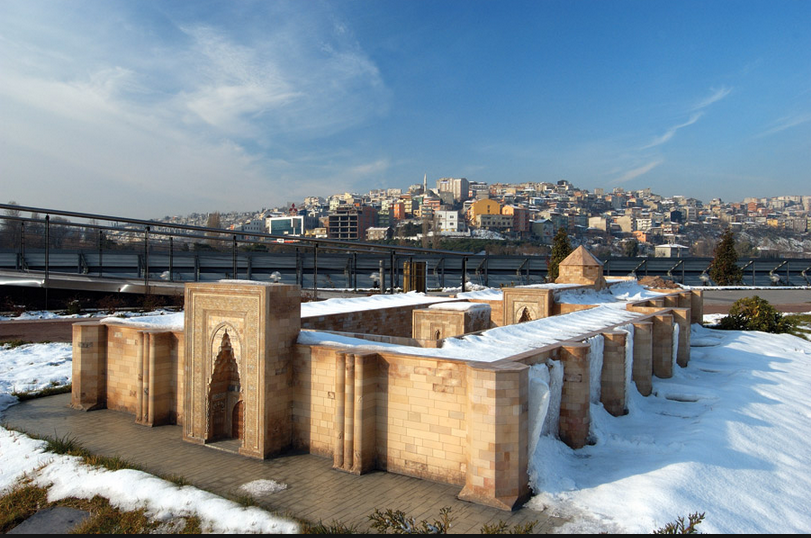 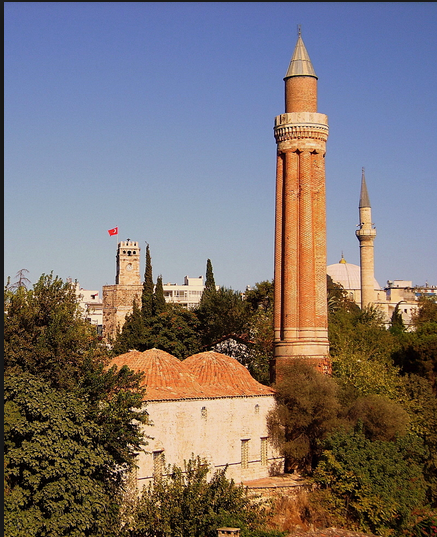 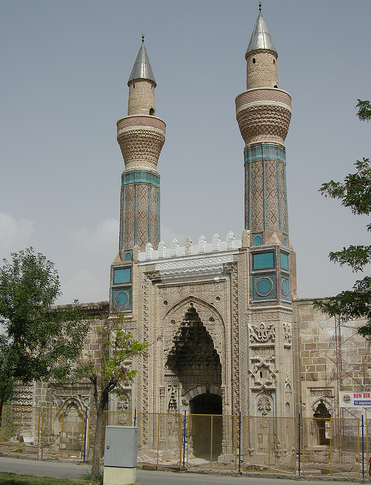 KAYSERİ SIRÇALI KÜMBET
GEVAŞ KÜMBETİ
TOKAT ALİ TUSİ TÜRBESİ
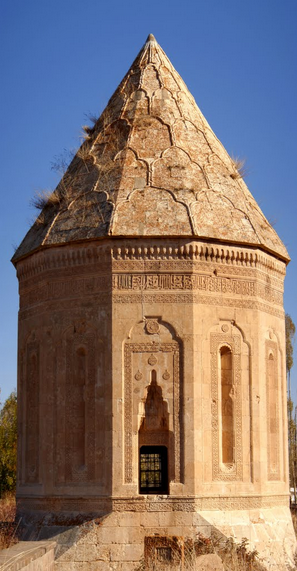 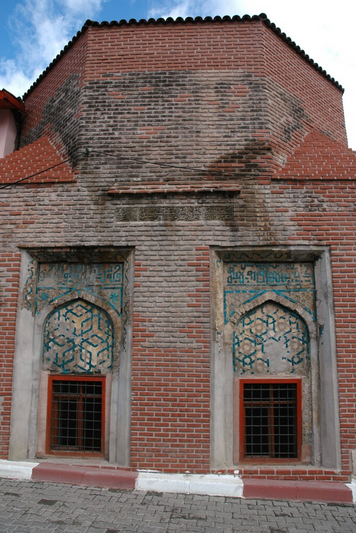 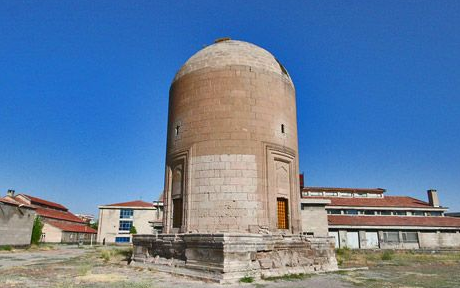 [Speaker Notes: TÜRKLER
Selçuklular en görkemli zamanlarını ALAADDİN KEYKUBAT zamanında yaşamışlardır.Bu dönemde tüm Anadolu baştan sona imar edilirken öte yandan devletin bekası için gerekli olan birlik ve beraberliğin manevi mimarları YUNUS EMRE,MEVLANA,HACI BEKTAŞ-I VELİ,NASRETTİN HOCA gibi gönül dostları Anadolu insanının kalbini fethetmiştir.
 
Selçuklularda günümüze kalan önemli eserler arasında;Kayseride Sultanhan,Sivasta Çifteminare, Antalyada Yivliminare,Ürgüpte Sarıhan,Konyada Sultanhan,Türk çatı sanatını taşa yansıtan örneklerinden Niğde de Hüdavent  Hatun Türbesi ,Van-Gevaşta Gevaş Kümbeti,Tokatta Ali Tusi,Kayseride Dönerli ve Sırçalı Kümbetler,Ahlattaki Şeyh Eğirt Kümbetleri ve daha onlarcasını saymak mümkündür.
 
Osmanlılar geliştirdiği mimari sitili bugün Anadolu’nun her şehrinde görmek mümkündür.Yüzlerce şahesere imza atan MİMAR SİNAN’IN iki ölmez eseri olan Edirnedeki Selimiye ve İstanbuldaki Süleymaniye Camileri tüm ihtişamıile ayaktadır.
 
Bursada Ulucami,Yeşilcami,Yeşil Türbe,İstanbulda Sultan Ahmet Camisi,Rumeli Sarayı ve II Ahmet çeşmesi, Ağrıda ki İshak Paşa Sarayı ve daha yüzlercesi Osmanlı eserlerine örnek gösterilebilir.Budin , Estergon,Zigatvar gibi kaleler dünyanın en meşhur kaleleri olarak günümüze kadar gelmiştir.Osmanlılar dünyanın en büyük ve en fazla köprü yapıcısı devlet ünvanına da sahiptir.Balkanlarda ki Tuna,Drava,Ergene,Mostar,Drina ve Vardar köprüleri birer sanat abidesi olarak varlıklarını devam ettirmektedirler.
 
Dünyanın kesin şekilde yuvarlak olduğunu bir harita da ile gösteren PİRİ REİSİN 1313 yılında Yavuz Sultan Selime sunduğu ceylan derisine yapılmış renkli haritasına Amerika Avrupa paftası TOPKAPI SARAYINDADIR.Piri Reisin haritası Amerika kıtasını gösteren ve günümüze kalan  en eski haritalarından biridir.
 
Evliya Çelebinin 40 yıl boyunca Osmanlı topraklarını dolaşmış ve meşhur eseri Seyehatnameyi yazmıştır.
 
İbni sinanın tıp ilmine ilaveler yapılmış Kayseri başta olmak üzere Anadolu’da pek çok tıp merkezi açılmıştır.]
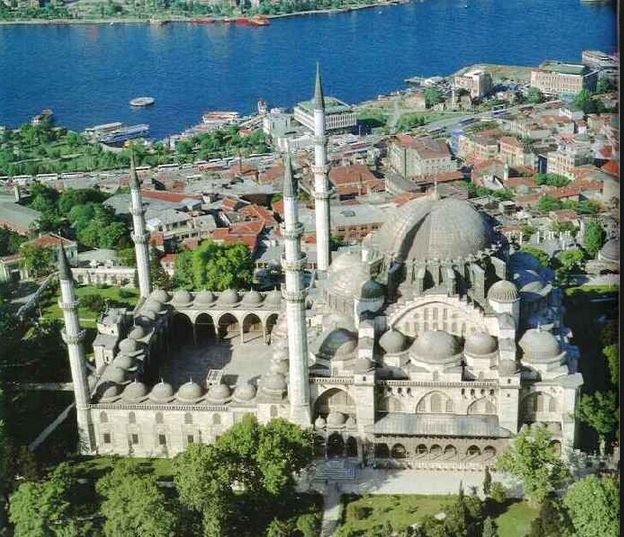 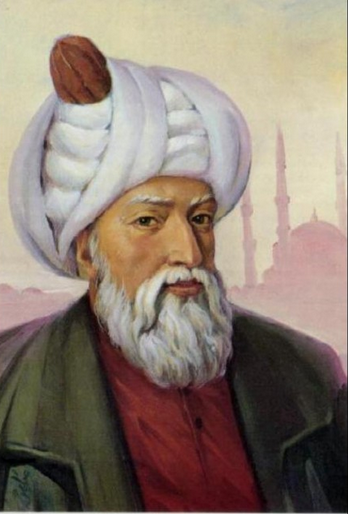 SELİMİYE CAMİİ
SÜLEYMANİYE CAMİİ
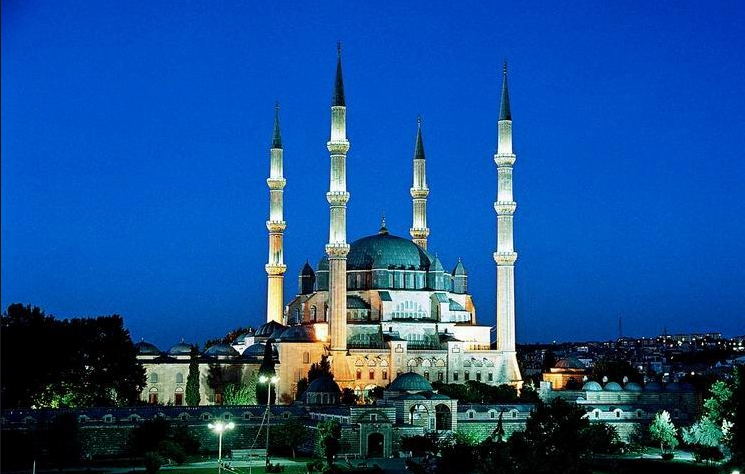 [Speaker Notes: TÜRKLER
Selçuklular en görkemli zamanlarını ALAADDİN KEYKUBAT zamanında yaşamışlardır.Bu dönemde tüm Anadolu baştan sona imar edilirken öte yandan devletin bekası için gerekli olan birlik ve beraberliğin manevi mimarları YUNUS EMRE,MEVLANA,HACI BEKTAŞ-I VELİ,NASRETTİN HOCA gibi gönül dostları Anadolu insanının kalbini fethetmiştir.
 
Selçuklularda günümüze kalan önemli eserler arasında;Kayseride Sultanhan,Sivasta Çifteminare, Antalyada Yivliminare,Ürgüpte Sarıhan,Konyada Sultanhan,Türk çatı sanatını taşa yansıtan örneklerinden Niğde de Hüdavent  Hatun Türbesi ,Van-Gevaşta Gevaş Kümbeti,Tokatta Ali Tusi,Kayseride Dönerli ve Sırçalı Kümbetler,Ahlattaki Şeyh Eğirt Kümbetleri ve daha onlarcasını saymak mümkündür.
 
Osmanlılar geliştirdiği mimari sitili bugün Anadolu’nun her şehrinde görmek mümkündür.Yüzlerce şahesere imza atan MİMAR SİNAN’IN iki ölmez eseri olan Edirnedeki Selimiye ve İstanbuldaki Süleymaniye Camileri tüm ihtişamıile ayaktadır.
 
Bursada Ulucami,Yeşilcami,Yeşil Türbe,İstanbulda Sultan Ahmet Camisi,Rumeli Sarayı ve II Ahmet çeşmesi, Ağrıda ki İshak Paşa Sarayı ve daha yüzlercesi Osmanlı eserlerine örnek gösterilebilir.Budin , Estergon,Zigatvar gibi kaleler dünyanın en meşhur kaleleri olarak günümüze kadar gelmiştir.Osmanlılar dünyanın en büyük ve en fazla köprü yapıcısı devlet ünvanına da sahiptir.Balkanlarda ki Tuna,Drava,Ergene,Mostar,Drina ve Vardar köprüleri birer sanat abidesi olarak varlıklarını devam ettirmektedirler.
 
Dünyanın kesin şekilde yuvarlak olduğunu bir harita da ile gösteren PİRİ REİSİN 1313 yılında Yavuz Sultan Selime sunduğu ceylan derisine yapılmış renkli haritasına Amerika Avrupa paftası TOPKAPI SARAYINDADIR.Piri Reisin haritası Amerika kıtasını gösteren ve günümüze kalan  en eski haritalarından biridir.
 
Evliya Çelebinin 40 yıl boyunca Osmanlı topraklarını dolaşmış ve meşhur eseri Seyehatnameyi yazmıştır.
 
İbni sinanın tıp ilmine ilaveler yapılmış Kayseri başta olmak üzere Anadolu’da pek çok tıp merkezi açılmıştır.]
BUDAPEŞTE ESTERGON KALESİ    VE    TEMSİLİ ESTERGON KALESİ -KEÇİÖREN
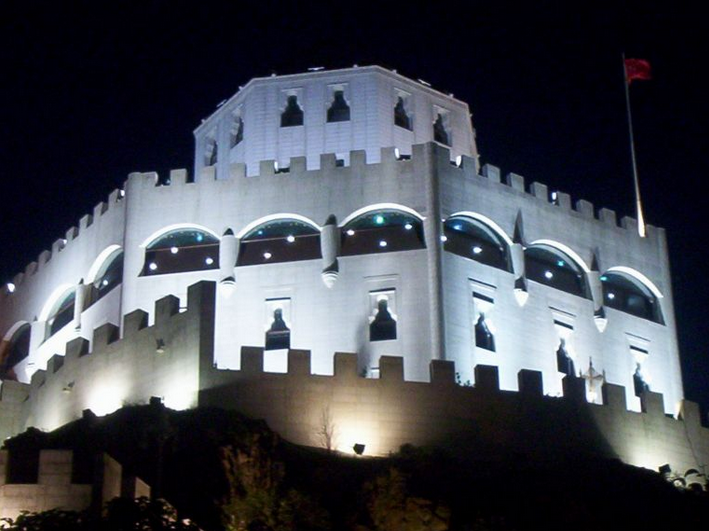 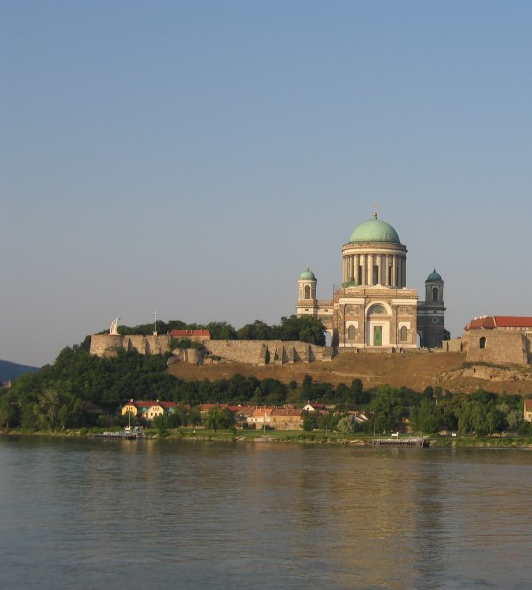 ZİGETVAR KALESİ
VARDAR KÖPRÜSÜ-ÜSKÜP/MAKEDONYA
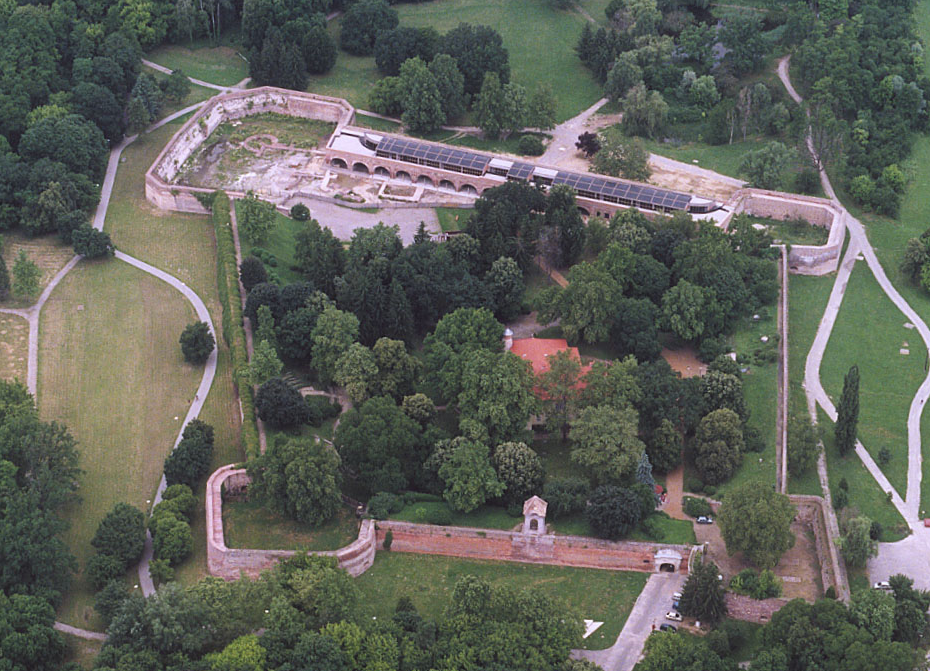 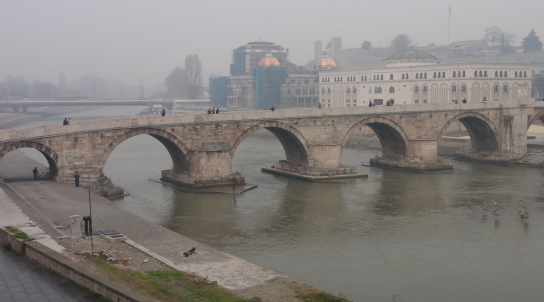 [Speaker Notes: TÜRKLER
Selçuklular en görkemli zamanlarını ALAADDİN KEYKUBAT zamanında yaşamışlardır.Bu dönemde tüm Anadolu baştan sona imar edilirken öte yandan devletin bekası için gerekli olan birlik ve beraberliğin manevi mimarları YUNUS EMRE,MEVLANA,HACI BEKTAŞ-I VELİ,NASRETTİN HOCA gibi gönül dostları Anadolu insanının kalbini fethetmiştir.
 
Selçuklularda günümüze kalan önemli eserler arasında;Kayseride Sultanhan,Sivasta Çifteminare, Antalyada Yivliminare,Ürgüpte Sarıhan,Konyada Sultanhan,Türk çatı sanatını taşa yansıtan örneklerinden Niğde de Hüdavent  Hatun Türbesi ,Van-Gevaşta Gevaş Kümbeti,Tokatta Ali Tusi,Kayseride Dönerli ve Sırçalı Kümbetler,Ahlattaki Şeyh Eğirt Kümbetleri ve daha onlarcasını saymak mümkündür.
 
Osmanlılar geliştirdiği mimari sitili bugün Anadolu’nun her şehrinde görmek mümkündür.Yüzlerce şahesere imza atan MİMAR SİNAN’IN iki ölmez eseri olan Edirnedeki Selimiye ve İstanbuldaki Süleymaniye Camileri tüm ihtişamıile ayaktadır.
 
Bursada Ulucami,Yeşilcami,Yeşil Türbe,İstanbulda Sultan Ahmet Camisi,Rumeli Sarayı ve II Ahmet çeşmesi, Ağrıda ki İshak Paşa Sarayı ve daha yüzlercesi Osmanlı eserlerine örnek gösterilebilir.Budin , Estergon,Zigatvar gibi kaleler dünyanın en meşhur kaleleri olarak günümüze kadar gelmiştir.Osmanlılar dünyanın en büyük ve en fazla köprü yapıcısı devlet ünvanına da sahiptir.Balkanlarda ki Tuna,Drava,Ergene,Mostar,Drina ve Vardar köprüleri birer sanat abidesi olarak varlıklarını devam ettirmektedirler.
 
Dünyanın kesin şekilde yuvarlak olduğunu bir harita da ile gösteren PİRİ REİSİN 1313 yılında Yavuz Sultan Selime sunduğu ceylan derisine yapılmış renkli haritasına Amerika Avrupa paftası TOPKAPI SARAYINDADIR.Piri Reisin haritası Amerika kıtasını gösteren ve günümüze kalan  en eski haritalarından biridir.
 
Evliya Çelebinin 40 yıl boyunca Osmanlı topraklarını dolaşmış ve meşhur eseri Seyehatnameyi yazmıştır.
 
İbni sinanın tıp ilmine ilaveler yapılmış Kayseri başta olmak üzere Anadolu’da pek çok tıp merkezi açılmıştır.]
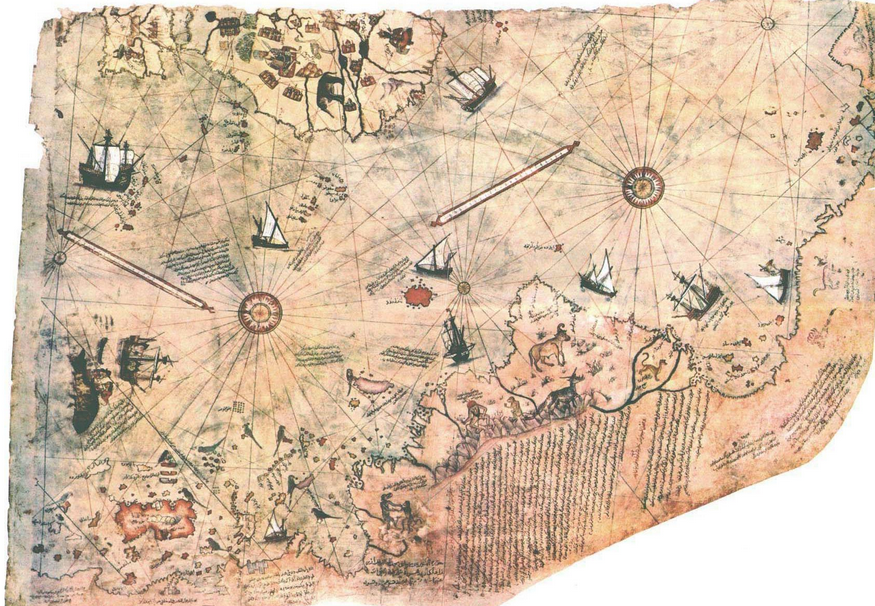 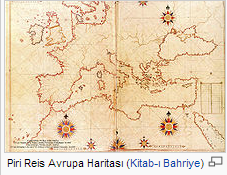 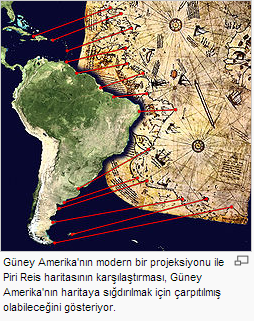 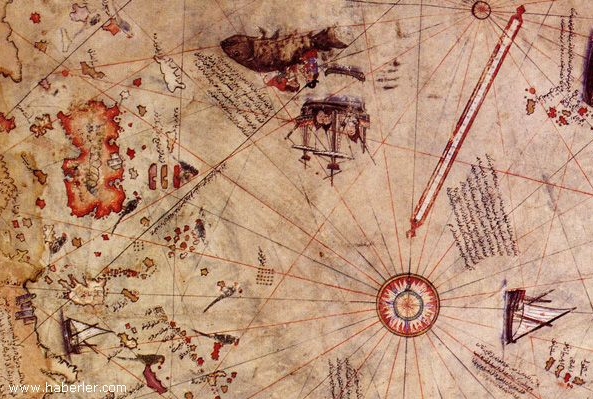 [Speaker Notes: TÜRKLER
Selçuklular en görkemli zamanlarını ALAADDİN KEYKUBAT zamanında yaşamışlardır.Bu dönemde tüm Anadolu baştan sona imar edilirken öte yandan devletin bekası için gerekli olan birlik ve beraberliğin manevi mimarları YUNUS EMRE,MEVLANA,HACI BEKTAŞ-I VELİ,NASRETTİN HOCA gibi gönül dostları Anadolu insanının kalbini fethetmiştir.
 
Selçuklularda günümüze kalan önemli eserler arasında;Kayseride Sultanhan,Sivasta Çifteminare, Antalyada Yivliminare,Ürgüpte Sarıhan,Konyada Sultanhan,Türk çatı sanatını taşa yansıtan örneklerinden Niğde de Hüdavent  Hatun Türbesi ,Van-Gevaşta Gevaş Kümbeti,Tokatta Ali Tusi,Kayseride Dönerli ve Sırçalı Kümbetler,Ahlattaki Şeyh Eğirt Kümbetleri ve daha onlarcasını saymak mümkündür.
 
Osmanlılar geliştirdiği mimari sitili bugün Anadolu’nun her şehrinde görmek mümkündür.Yüzlerce şahesere imza atan MİMAR SİNAN’IN iki ölmez eseri olan Edirnedeki Selimiye ve İstanbuldaki Süleymaniye Camileri tüm ihtişamıile ayaktadır.
 
Bursada Ulucami,Yeşilcami,Yeşil Türbe,İstanbulda Sultan Ahmet Camisi,Rumeli Sarayı ve II Ahmet çeşmesi, Ağrıda ki İshak Paşa Sarayı ve daha yüzlercesi Osmanlı eserlerine örnek gösterilebilir.Budin , Estergon,Zigatvar gibi kaleler dünyanın en meşhur kaleleri olarak günümüze kadar gelmiştir.Osmanlılar dünyanın en büyük ve en fazla köprü yapıcısı devlet ünvanına da sahiptir.Balkanlarda ki Tuna,Drava,Ergene,Mostar,Drina ve Vardar köprüleri birer sanat abidesi olarak varlıklarını devam ettirmektedirler.
 
Dünyanın kesin şekilde yuvarlak olduğunu bir harita da ile gösteren PİRİ REİSİN 1313 yılında Yavuz Sultan Selime sunduğu ceylan derisine yapılmış renkli haritasına Amerika Avrupa paftası TOPKAPI SARAYINDADIR.Piri Reisin haritası Amerika kıtasını gösteren ve günümüze kalan  en eski haritalarından biridir.
 
Evliya Çelebinin 40 yıl boyunca Osmanlı topraklarını dolaşmış ve meşhur eseri Seyehatnameyi yazmıştır.
 
İbni sinanın tıp ilmine ilaveler yapılmış Kayseri başta olmak üzere Anadolu’da pek çok tıp merkezi açılmıştır.]
KAYNAKÇA:

Fazıl Şenol, Türkiye Turizm Coğrafyası, Detay Yayıncılık

Mehmet Gürdal, Türkiye Turizm Coğrafyası, Nobel Yayıncılık

 Gürhan Aktaş, Türkiye Turizm Coğrafyası, Detay   Yayıncılık